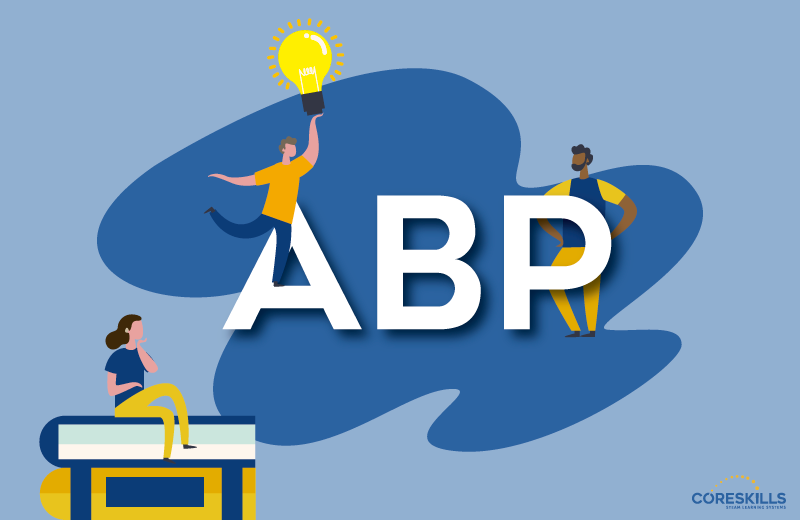 1. Implementación del ABP: oportunidades, desafíos y toma de decisiones2. Rol de docentes y estudiantes en la Metodología ABP3. ABP: Aprender haciendo
Dra. Yara María Portela Leiva. Ph.D
Universidad Técnica de Machala
OBJETIVO
Crear un espacio de reflexión y debate sobre las oportunidades de la metodología del ABP, los desafíos que implica su utilización y la toma de decisiones para su implementación en el contexto educativo contemporáneo.
Cuestionamientos
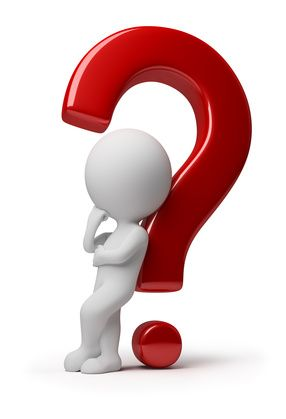 ¿Cuál es la finalidad de la educación
en el contexto actual de transformación social?
¿Qué profesionales necesitaremos en el futuro? 
¿Cómo debe transformarse el proceso de enseñanza-aprendizaje?
¿Estamos preparados y motivados para cambiar?
Fin de la educación: Preparar al hombre para la vida
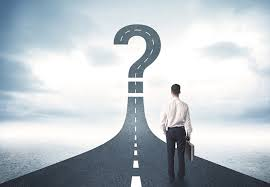 Si no estamos educando para el futuro, no estamos educando.
Desarrollo de habilidades para trabajos que van a requerir:
 - Actividades mecánicas y automáticas. 
+ Actividades innovadoras y creativas.
Habilidades para el siglo XXI UNESCO
- Aprender e innovar
- Profesionales y personales
- Socioafectivas
- Comprender la interculturalidad
- De organización
- Aceptar la diversidad
- Relacionarse
- De información, tecnología y medios
Reto formativo
¿Qué hace que el aprendizaje sea memorable?
Compromiso, desafíos, alegría, satisfacción, cumplimiento de metas, conexión, participación, energía
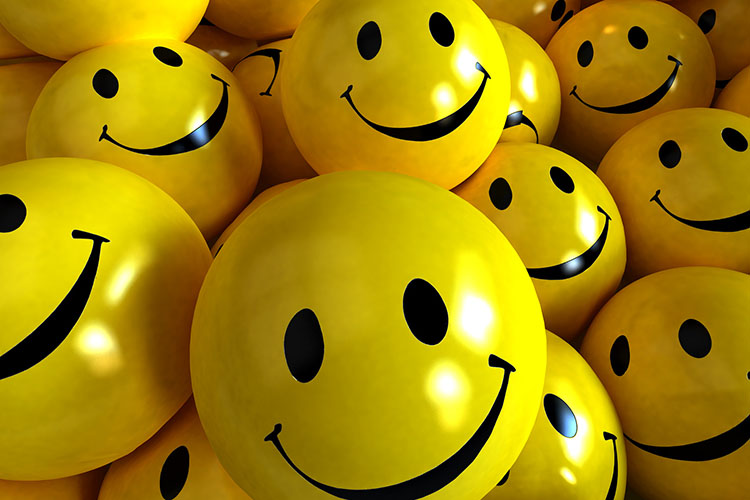 Rol
Metodologías activas
Aprendizaje basado en proyectos
Aprendizaje basado en problemas
Aprendizaje cooperativo
Pensamiento de diseño
Aula invertida
Aprendizaje basado en el pensamiento
Aprendizaje basado en competencias
Rol
Aprendizaje basado en proyectosABP
Basado en la teoría constructivista ( Vigotsky, Bruner, Piaget, Dewey)

Origen (Roma y París.1859- 1865)
W. Herd KilpatricK (1918)
1915-1965- Redefine ABP

Contreras 2017
Rol
Aprendizaje basado en proyectosABP
“Metodología que fomenta una forma de trabajo que privilegia la investigación, a partir de diversas interrogantes planteadas a los estudiantes, los cuales deben procurar resolver mediante la búsqueda de información en diversas fuentes. De este modo se favorece la indagación de una realidad movilizando conceptos al confrontar información”
(Martín y Rodríguez, 2015)
Implementación del ABP
Fases
Rol
Requisitos para la implementación del ABP
Reconocer sus oportunidades
Aceptar el desafío
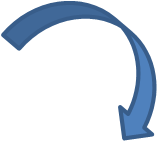 Tomar decisiones
Rol
OPORTUNIDADES
Desarrolla la autonomía
Facilita la alfabetización tecnológica
Motiva el aprendizaje
Fomenta la autocrítico
Promueve el protagonismo
Rol
Promueve la creatividad
Refuerza las capacidades sociales
Fortalece las relaciones interpersonales
DESAFÍOS
IMPLEMENTACIÓN DEL ABP
Generación de comunidades de aprendizaje
Cambiar Paradigmas
Motivación
Adaptación
Renovación
Reflexión
Organización
Rol
TOMA DE DECISIONES
Cambios de paradigmas
Replantearse la educación y el aprendizaje en el contexto
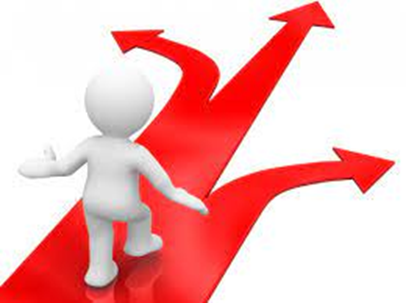 Rol
ATREVERSE
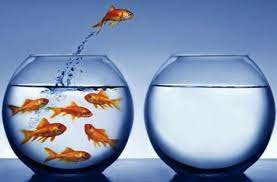 Rol
Requisitos para la implementación del ABP
Aceptar el desafío
Reconocer sus oportunidades
Tomar decisiones
Rol
Rol de docentes y estudiantes
Conclusiones
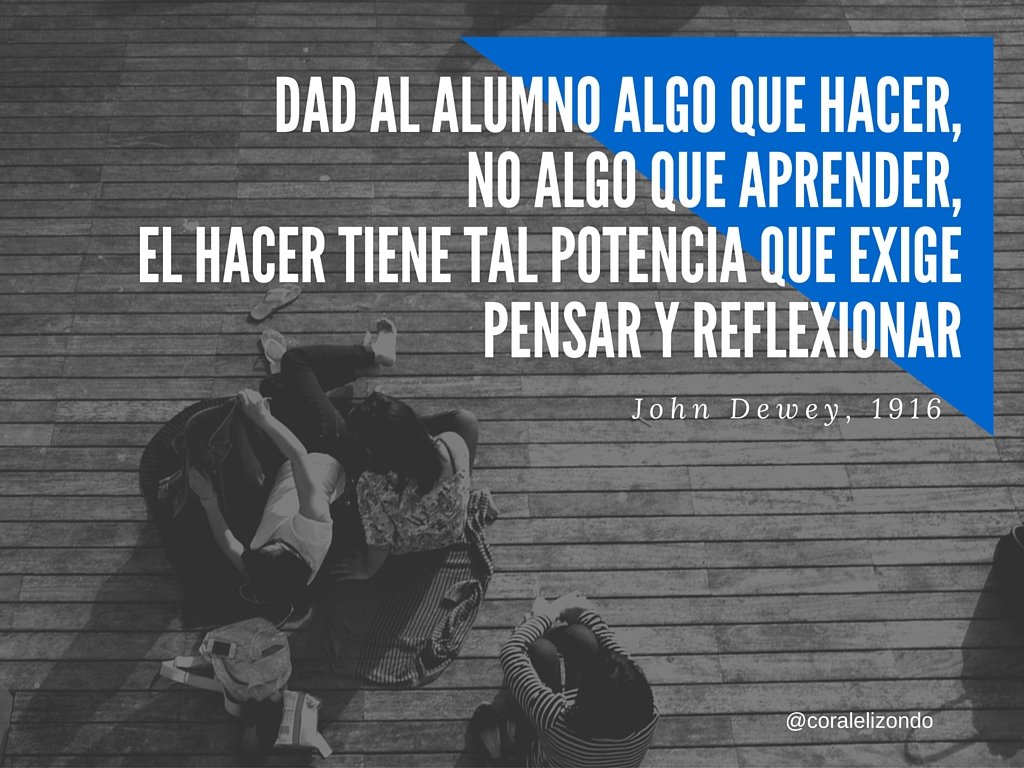